Research Communication ResourcesFROM YOUR LIBRARY

John Brosz, Libraries & Cultural Resources
Slides: brosz.ca/slides/storytellers
ROADMAP
Spaces
Guide
Share your story!
1
3
5
2
4
6
Equipment
People
Contact
2
A/V Edit Suites
One Button Studio
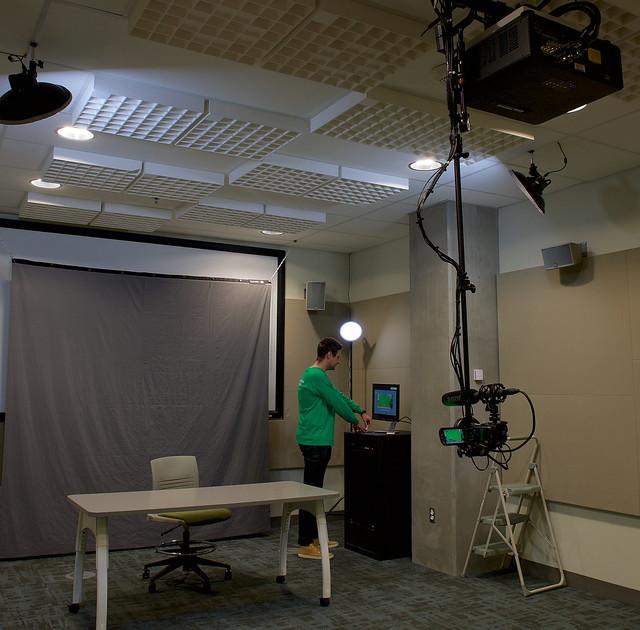 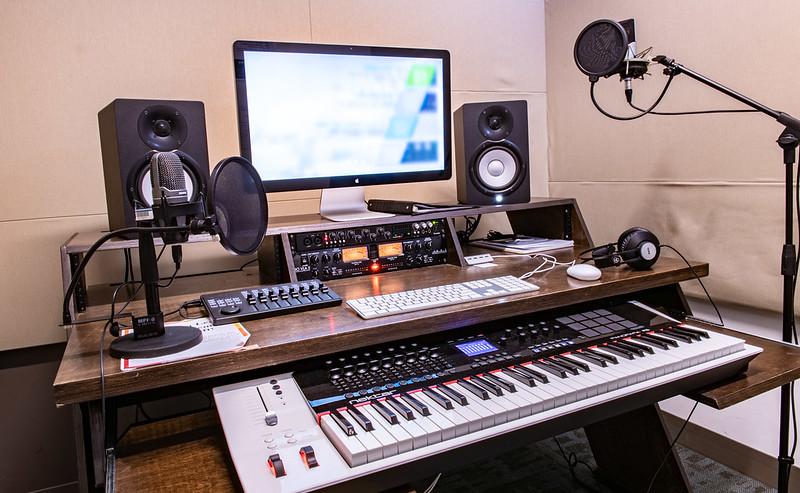 SPACES
High Performance PCs & Digital Media Macs
VisualizationStudio
3rd Floor of the Taylor Family Digital Library
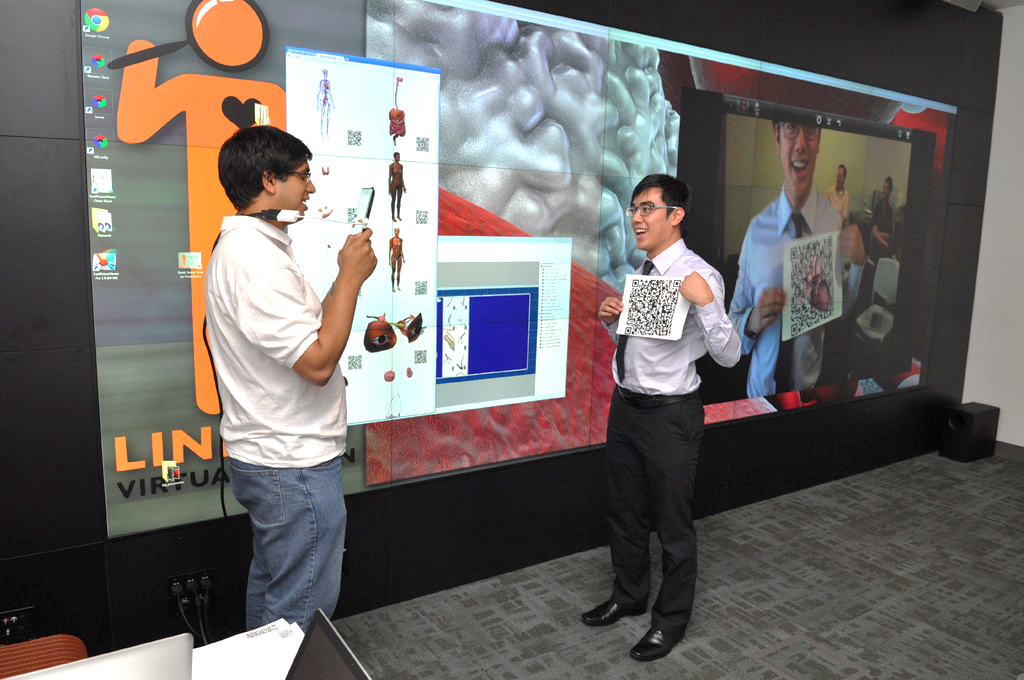 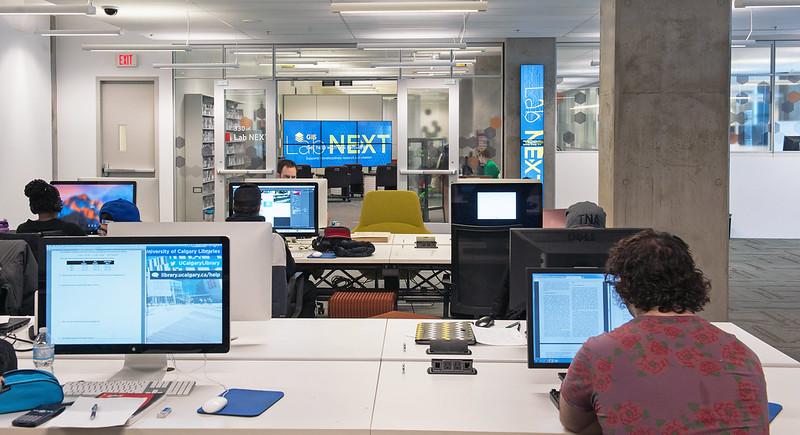 3
https://library.ucalgary.ca/services/bookings
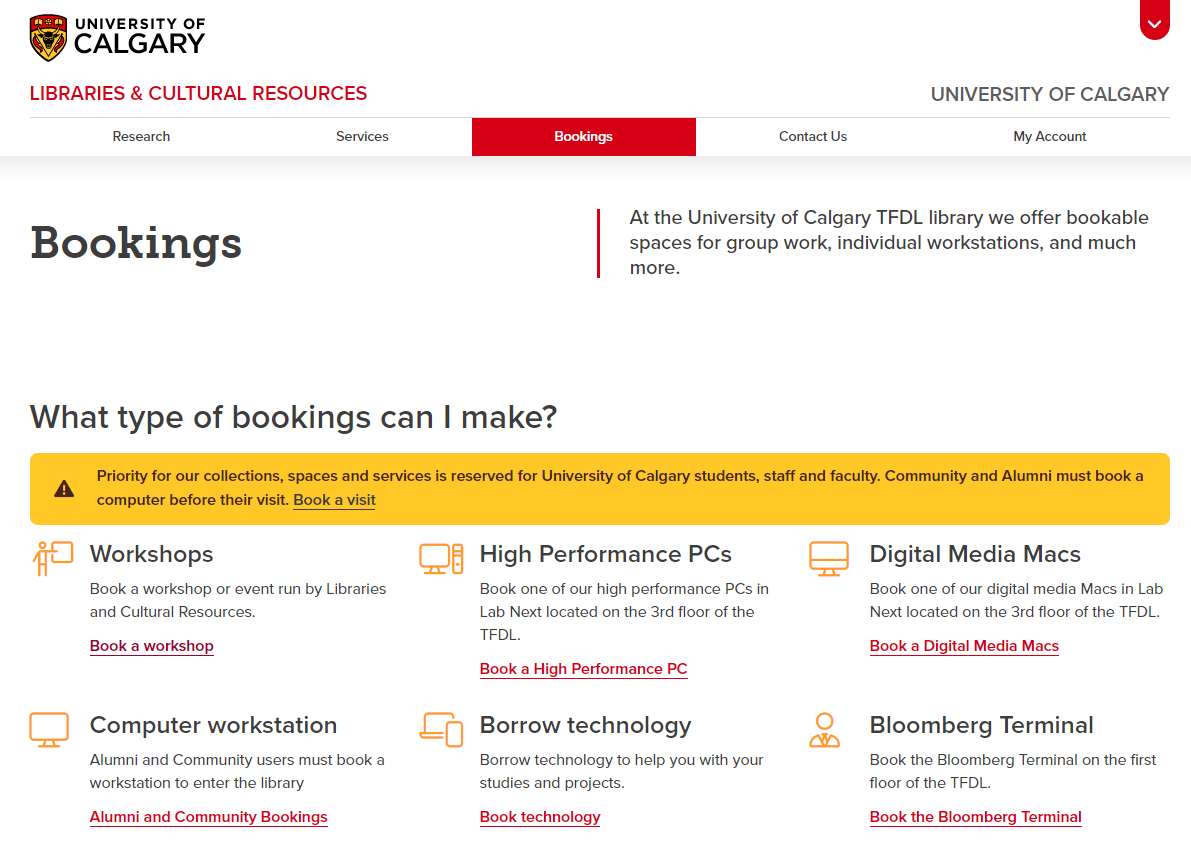 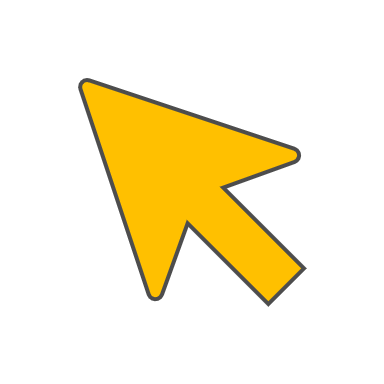 4
📷	DSLR cameras
🎥	Video cameras
🔊	Portable audio recorder
🎤	Microphones
✍	Drawing tablets
EQUIPMENT
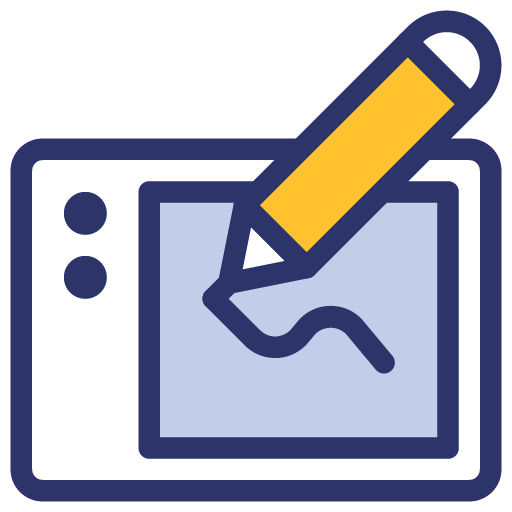 5
[Speaker Notes: Canon Vixix HFG20 camcorders, GOPRO Hero 4, Panasonic Camcorder HC-V770Nikon D3300 (1 or 2 lenses)
Zoom Mobile Audio, Shure Mic, 
Wacom Bamboo Create & Intuos Tablets]
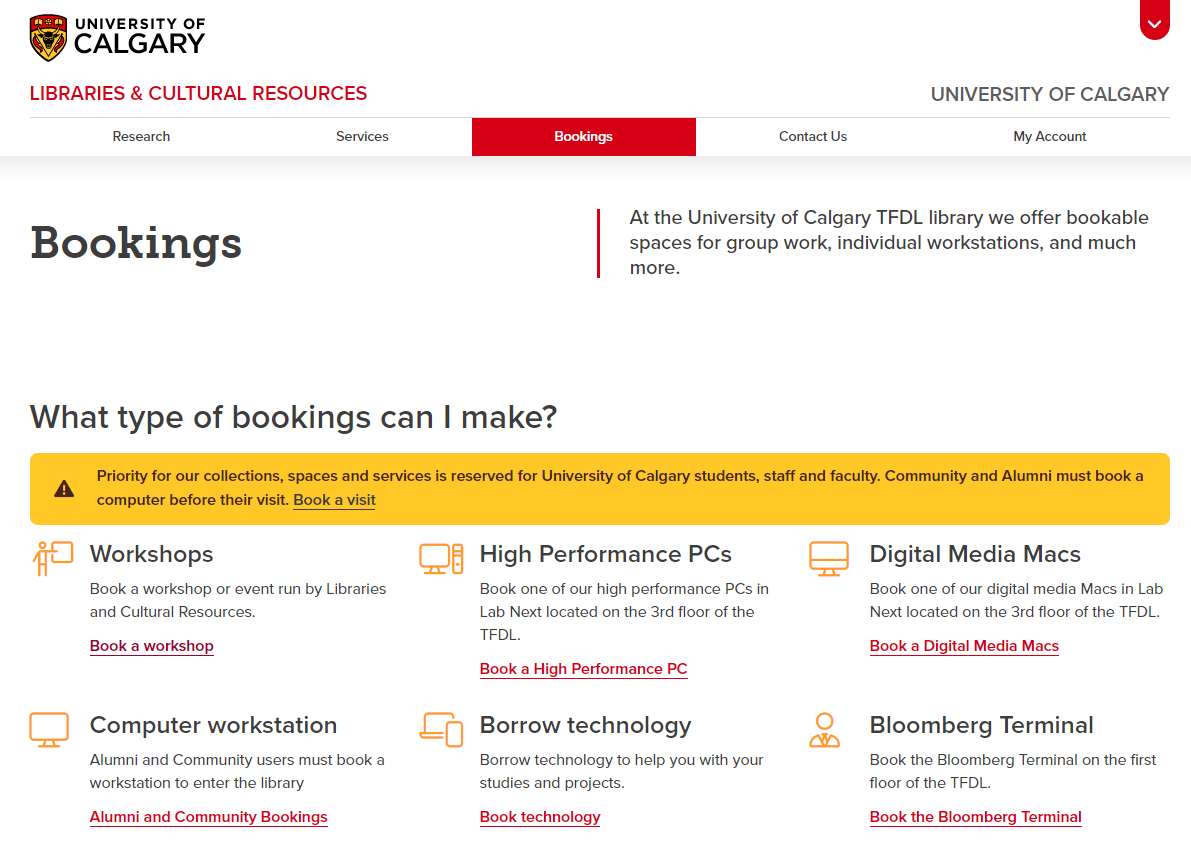 https://library.ucalgary.ca/services/bookings
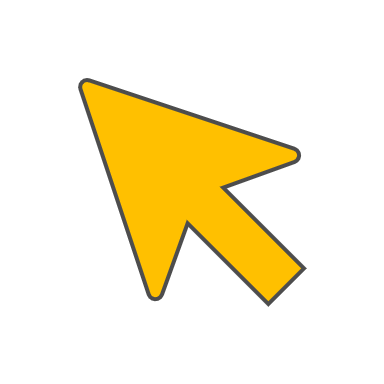 6
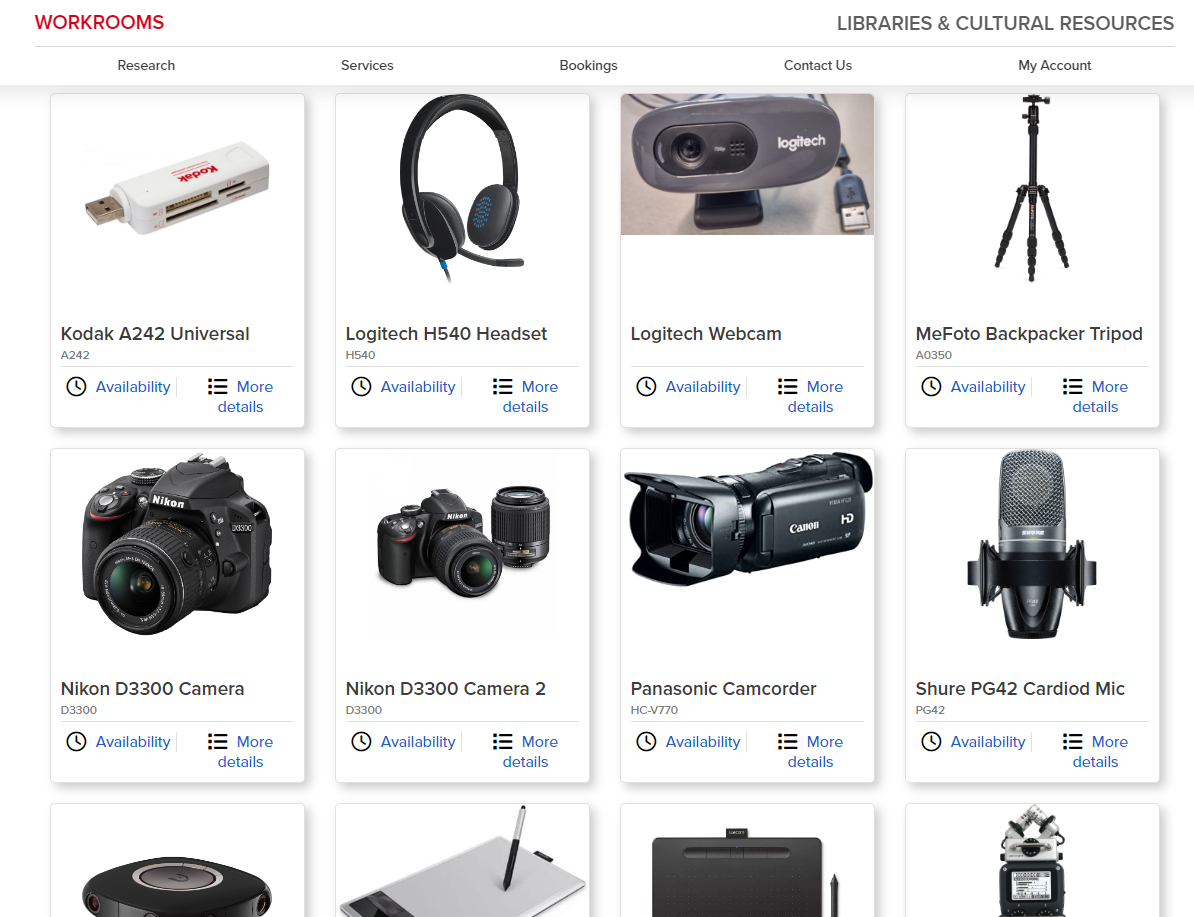 https://workrooms.ucalgary.ca/reserve/equipment/tfdl
7
MEDIA CREATION GUIDE
Tips & tricks
Filming
Audio & Podcasting
Music & Sound FX
Photography
Infographics
Links to royalty free media
Copyright & licensing
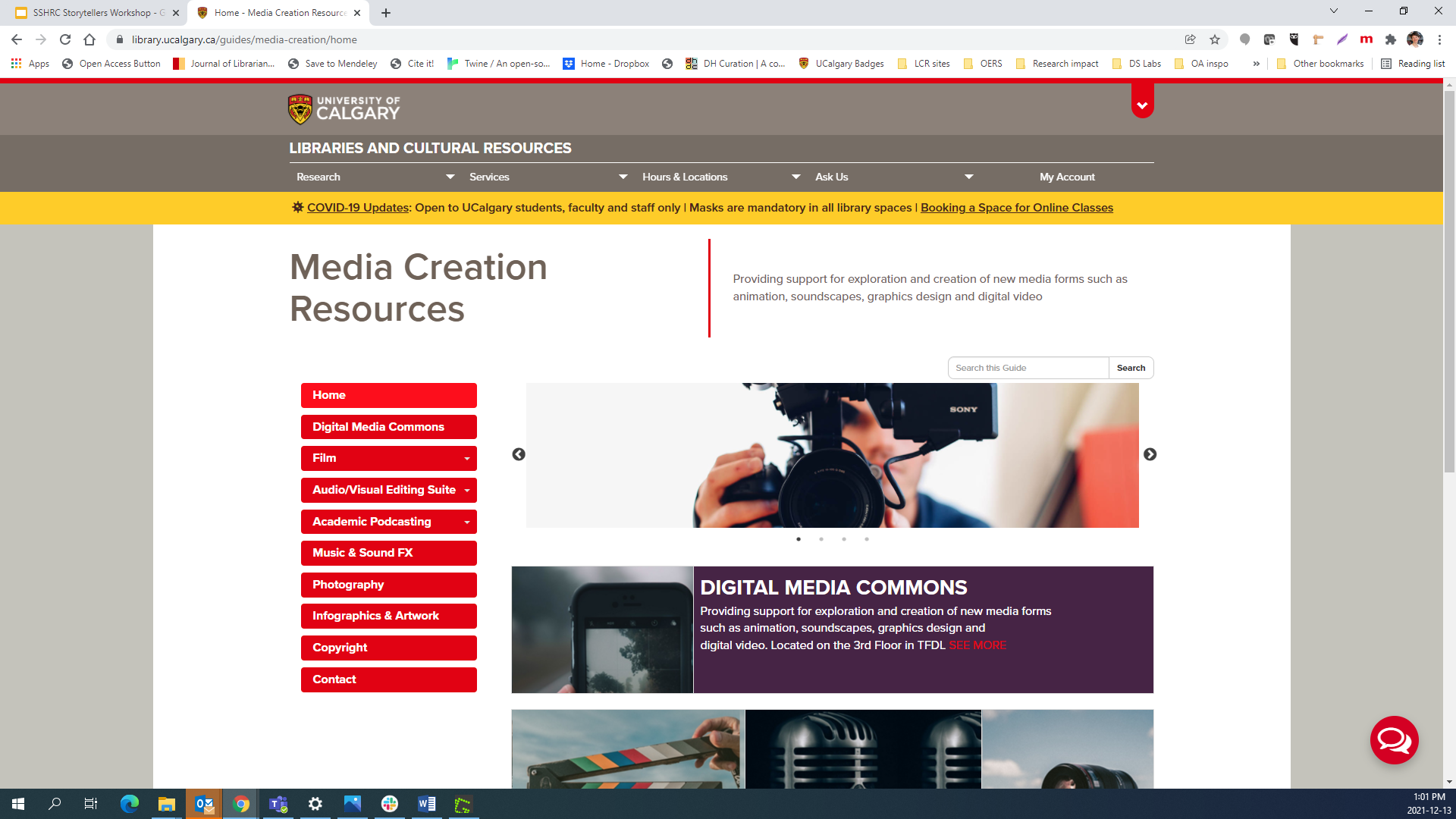 https://libguides.ucalgary.ca/guides/media-creation/home
8
Or search google for: ucalgary library media creation
Video Production by Liberated Learners:
https://ecampusontario.pressbooks.pub/learner/chapter/intro-to-video-production/
iMovie for Beginners by Teachers Tech: https://www.youtube.com/watch?v=gviqb7jOBZY
Widows 10 Video Editor by Kevin Stratvert: https://www.youtube.com/watch?v=t6yQwLuoO3w
Windows 11 Video Editing with Clipchamp by Kevin Stratvert:
https://www.youtube.com/watch?v=AMH38LNONoU
Adobe Premier Pro (2020) Basics Course: https://www.youtube.com/watch?v=MqwlW76sFCM
Learning ResourcesVideo Editing
Compiled & vetted by Julia Guy
9
Handout at brosz.ca/slides/storytellers
Copyright & 3rd Party Material
10
Competition Rules:
The submission must be an entirely original work created by the applicant, and the applicant must have all necessary rights in and to the submission.
The submission must not infringe on or violate any laws or any third-party rights, including but not limited to copyright, patent, trademark, trade secret or other proprietary rights and must not constitute material that would be considered libeling, defamatory, a privacy violation, tortious or a contract breach.
The contestant must obtain, and make available to SSHRC, upon request, all necessary permissions, licenses, clearances, releases, waivers of moral rights and other approvals from third parties (including but not limited to all copyright holders and all individuals appearing in the submission) necessary to use the submission, in whole or in part, in any way. This includes, without limitation, permissions to reproduce, make derivatives, edit, modify, translate, distribute, transmit, publish and broadcast the submission worldwide, by any means.
Copyright & 3rd Party Material
11
https://www.sshrc-crsh.gc.ca/society-societe/storytellers-jai_une_histoire_a_raconter/challenge_regulations-defis_reglements-eng.aspx
Attribution

What is Attribution?
If you want to incorporate media, music, images, photos, or other creative works into a project, it is important to credit the creator of those works by providing attribution. 
Attribution vs Citation
Attribution is different than citation. Citations serve an academic purpose and attributions serve a legal purpose. Attribution is required when you are incorporating someone else's creation into your own project.
12
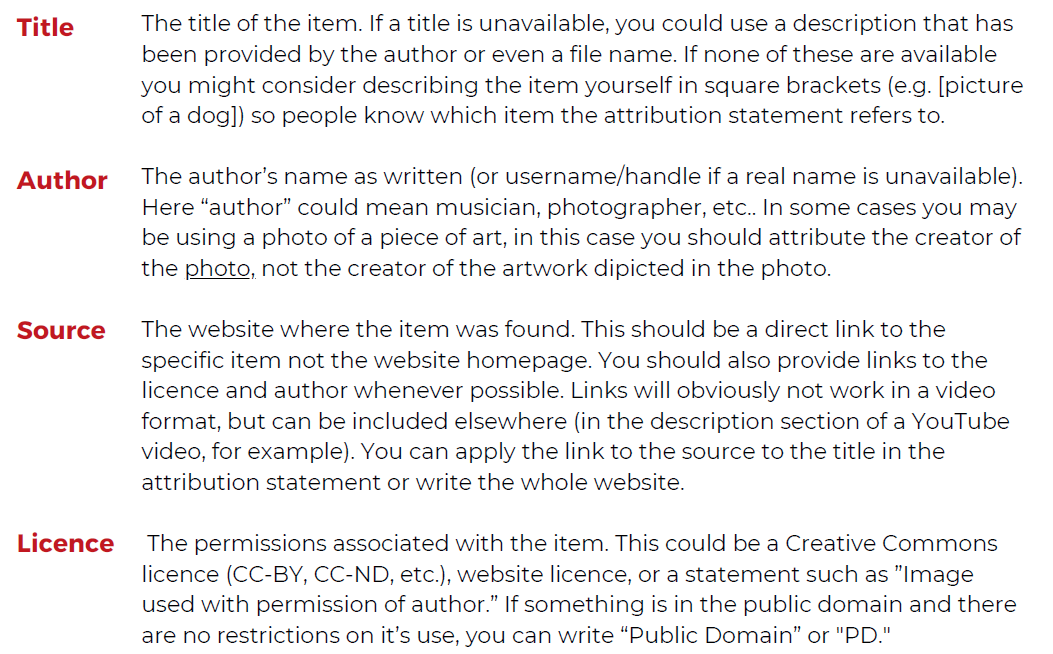 AttributionTASL method
13
Handout at brosz.ca/slides/storytellers
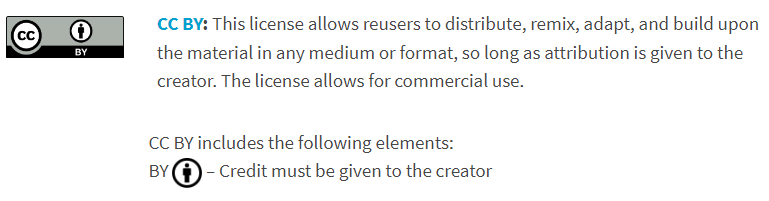 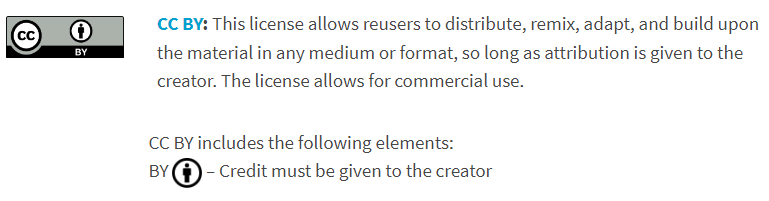 Creative CommonsLicenses
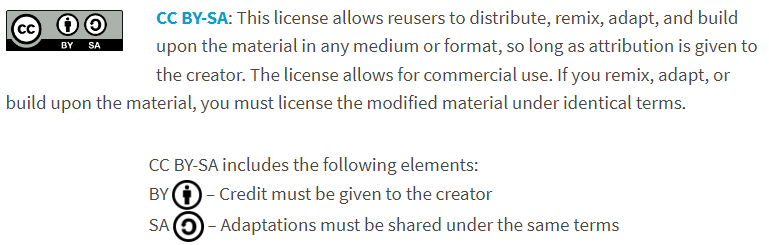 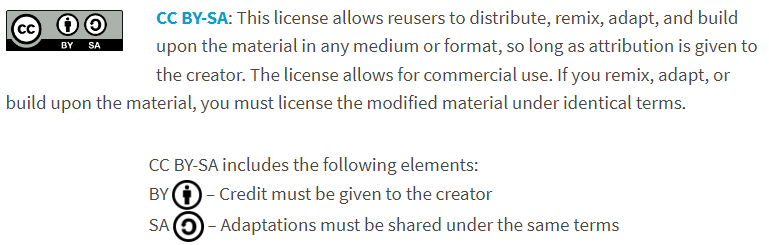 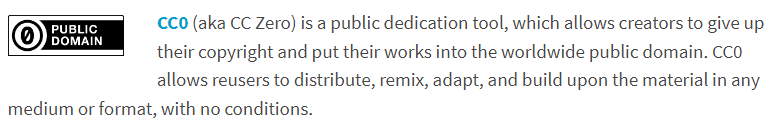 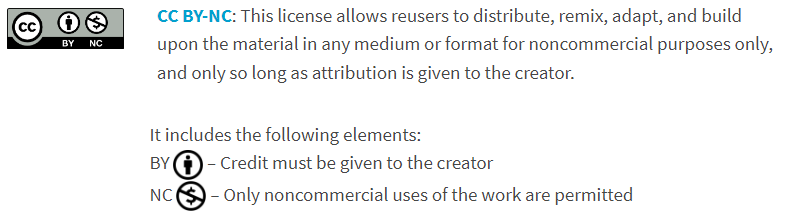 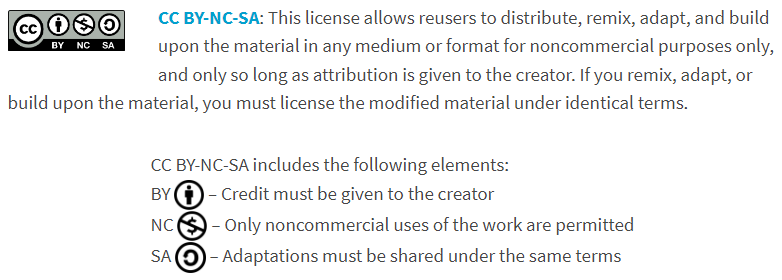 14
From https://creativecommons.org/about/cclicenses/
Pixabay (images or video) : https://pixabay.com/
Unsplash: https://unsplash.com/images
Pexels (images or video): https://www.pexels.com/
FreeImages:
https://www.freeimages.com/
Wikimedia Commons: https://commons.wikimedia.org/wiki
3rd Party MediaImages & Video
15
Handout at brosz.ca/slides/storytellers
Free Music Archive: https://freemusicarchive.org/home
Ben Sound: https://www.bensound.com/free-music-for-videos
Freesound: https://freesound.org/

MUST BE ATTRIBUTED!
3rd Party MediaImages & Video
16
Handout at brosz.ca/slides/storytellers
Copyright Office
copyright@ucalgary.ca
Answers questions & provide general guidance
Copyright Help
17
Handout at brosz.ca/slides/storytellers
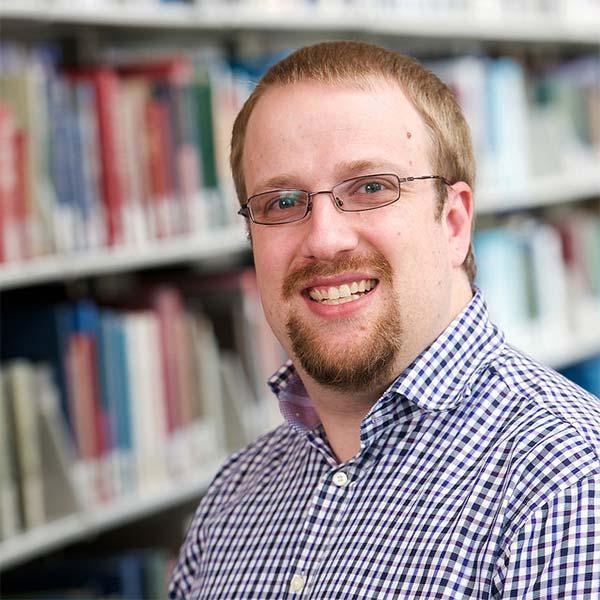 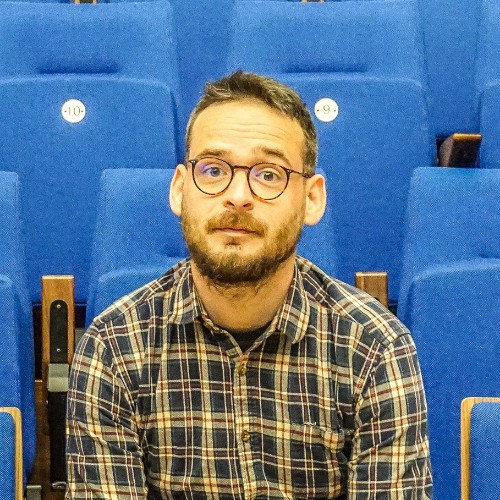 PEOPLE
labnext@ucalgary.ca
John Brosz Data Visualization Curator
jdlbrosz@ucalgary.ca
Marc StoeckleLibrarian - Arts & Audiomstoeckle@ucalgary.ca
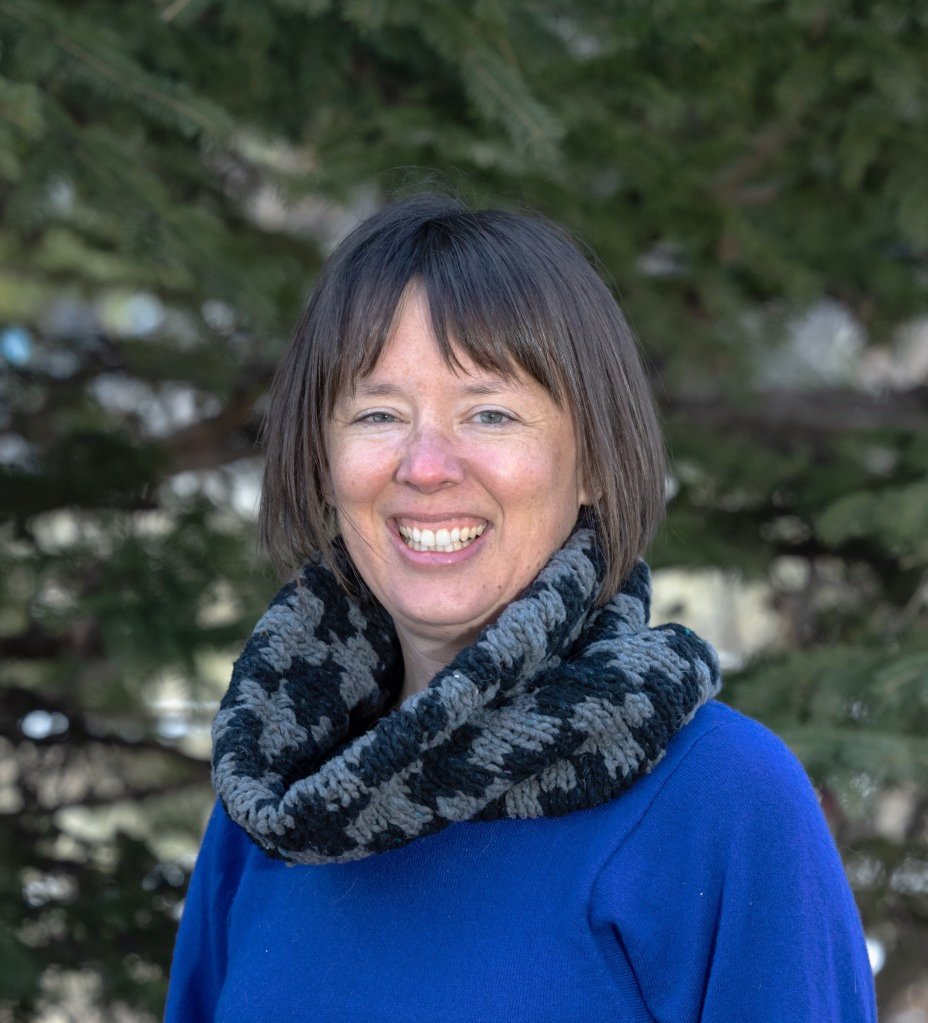 Christie Hurrell
Director of Lab NEXT
achurrell@ucalgary.ca
18
After the competition, consider uploading your story to PRISM:
Permanent, stable, public 
Discoverable & citable
DOI
Viewing Stats 
prism.ucalgary.ca
PRESERVE AND SHARE YOUR RESEARCH STORY!
19
[Speaker Notes: After the competition is over, consider sharing your submission publicly!]
Slides: brosz.ca/slides/storytellers
Any questions?
You can find me at JDLBrosz@UCalgary.CA
20
Slides: brosz.ca/slides/storytellers
Slides: brosz.ca/slides/storytellers
Special thanks to all the people who made and released these awesome resources for free:
Presentation template by SlidesCarnival
Photographs by Unsplash
CREDITS
21